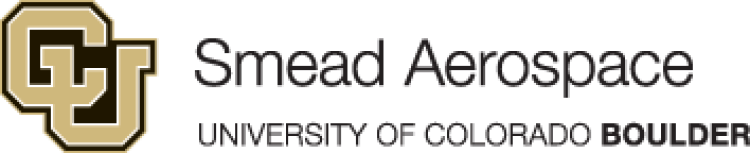 GAINS 
General Atomics Inertial Navigation System
Presenters: 
Ben McHugh, Alex Pichler, Derek Popich, Jason Popich, Brian Trybus, Addison Woodard

Team Members: 
Cannon Palmer, Kaylie Rick, Ross White, Tucker Peyok, Alfredo Restrepo, Bennett Grow

Sponsor:
General Atomics (GA)

Faculty Advisor:
Dr. Dale Lawrence
Preliminary Design Review
October 3, 2022
Agenda
Project Overview - Addison Woodard, Alex Pichler, and Ben McHugh
Trades - Jason Popich
Gyroscope
Accelerometer
Flash Memory
Current Design Space - Derek Popich
Modeling and Testing - Brian Trybus
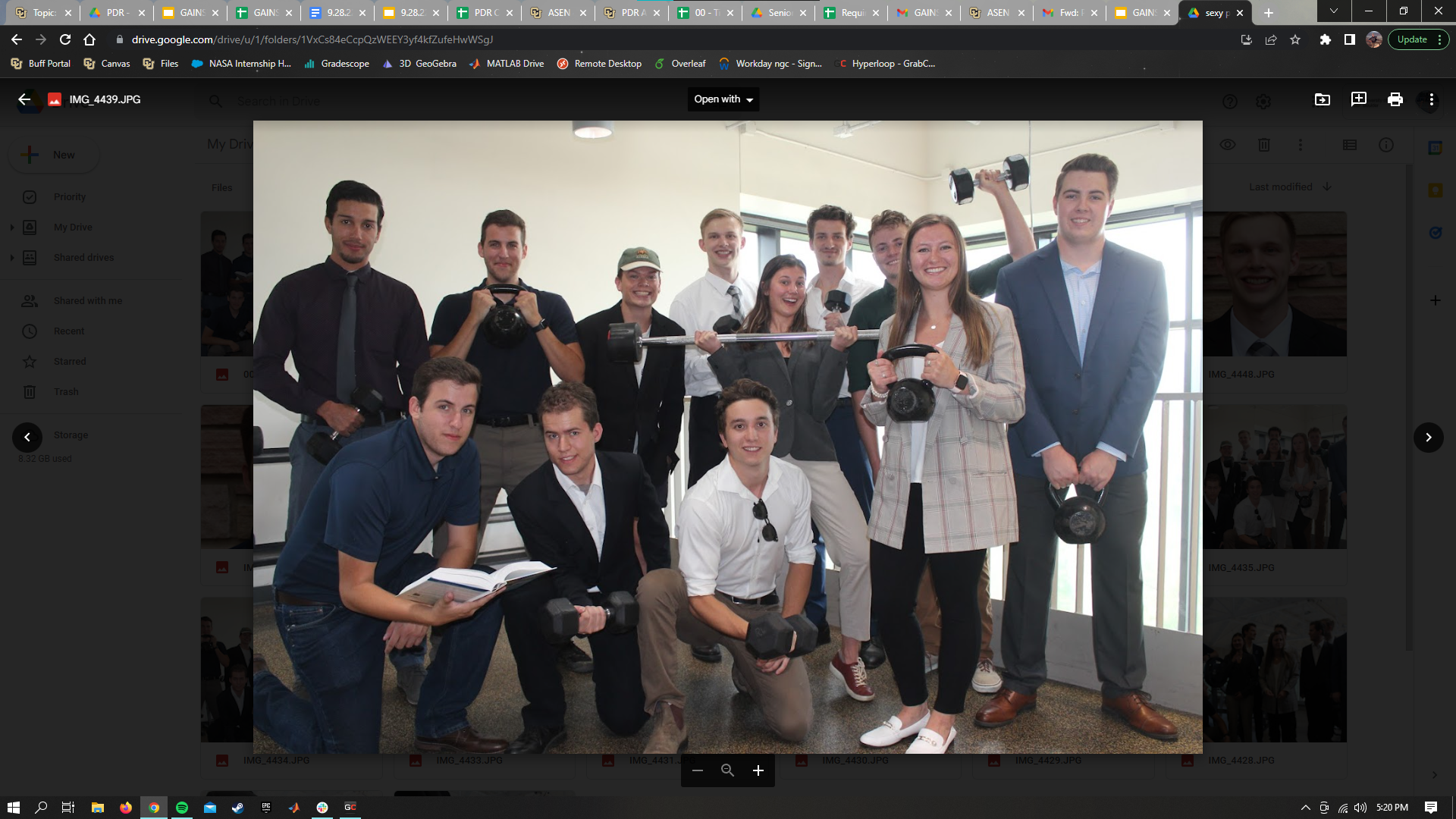 2
[Speaker Notes: Addi]
Project GAINS Overview
3
Mission Statement
Project GAINS aims to develop an Inertial Navigation System (INS) prototype for installation on cube-satellites in cislunar applications. The GAINS prototype will be developed to maximize accuracy of estimated position and velocity with the aid of external error corrections.
Overview
4
[Speaker Notes: Addi
Say what INS is: Sensor suite with computations
Cislunar = orbit trajectory between the Earth and Moon]
Full Mission CONOPS
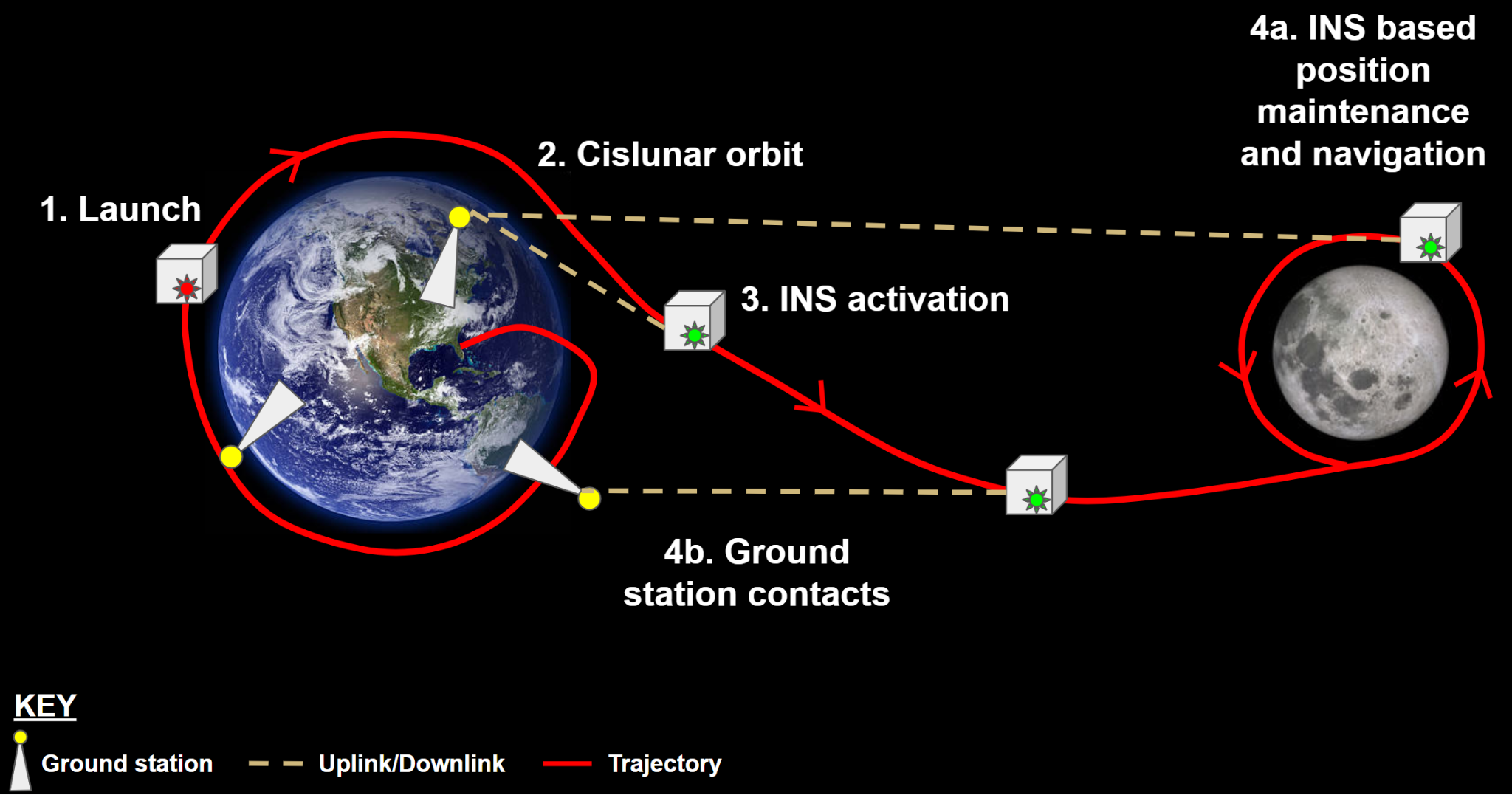 5
Mission Objectives
1
Provide accurate inertial position and velocity to a CubeSat in a cislunar orbit with an INS, outside of GPS range
2
Modularity, such that the system can be installed in a variety of standardized General Atomics cubesats
3
Ground segment to receive INS data and display trajectory in a Graphical User Interface (GUI)
Overview
6
[Speaker Notes: Addi
TBD
Modularity such that the size and power provide a standardize]
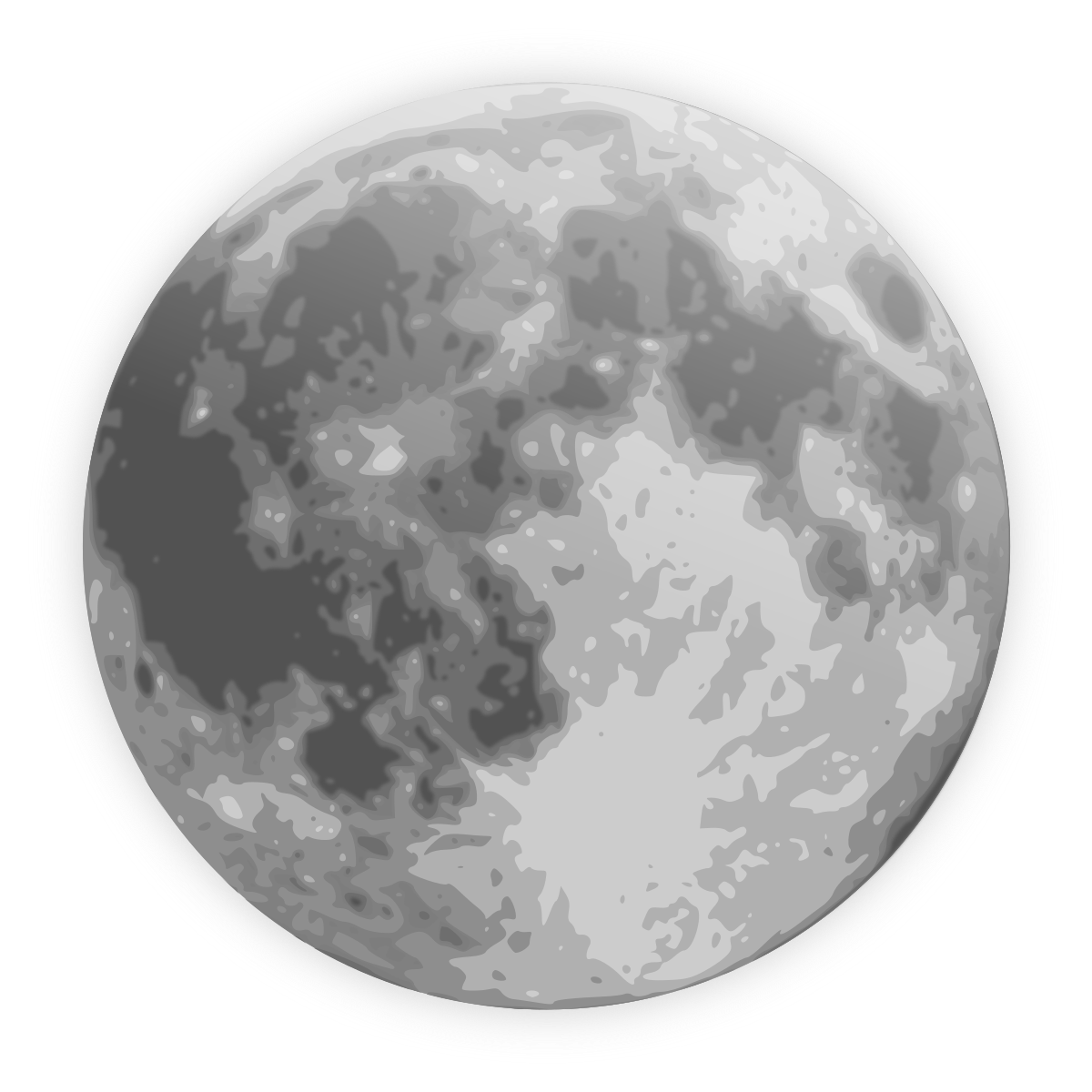 GAINS Project CONOPS
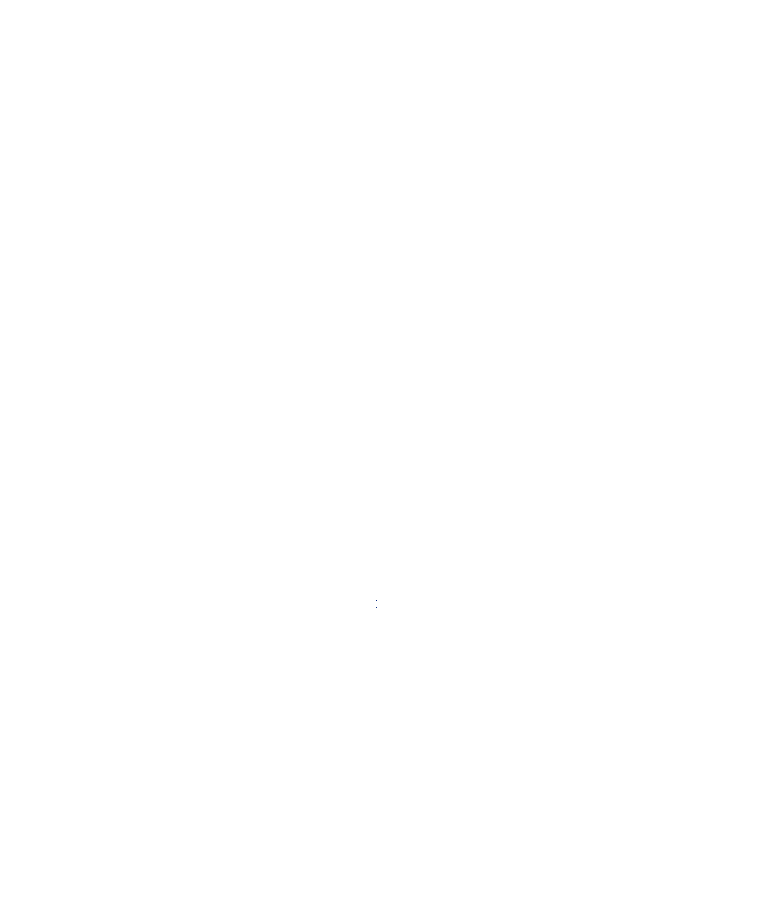 Attitude Drift Corrections
Star Tracker
Parent Cubesat
Downlink computed AD data package
Satellite polling @ 100Hz
(Position and velocity calculations)
GAINS
Replicated for testing
Measurement
GS Contact Maintained
Positional Drift Corrections
Computation
Computed AD solution and data
GS Contact Achieved (send all storage)
Storage
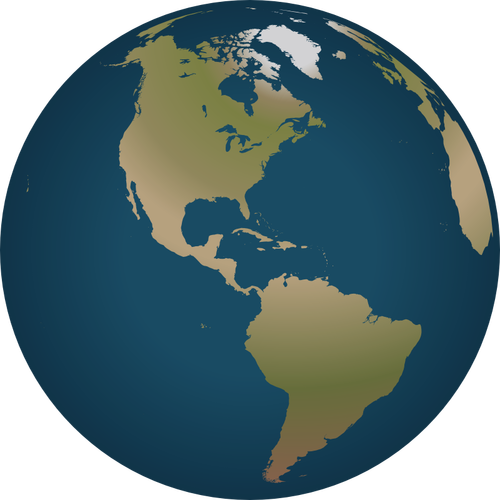 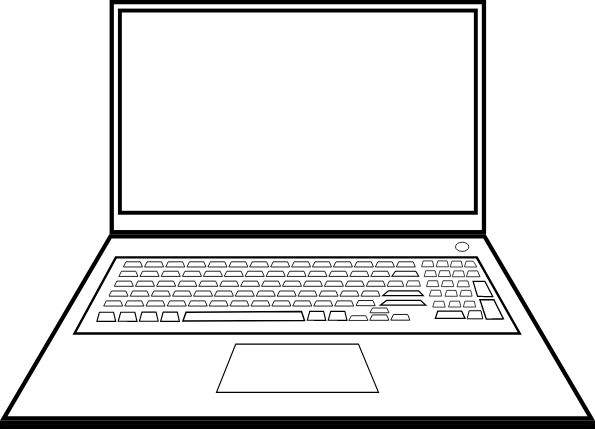 Positional Drift Corrections
Ground Station
Overview
7
[Speaker Notes: Addi (-> Alex)
“Going to zero in on our portion and what components we need to be successful in making those on the next slides"]
Functional Block Diagram
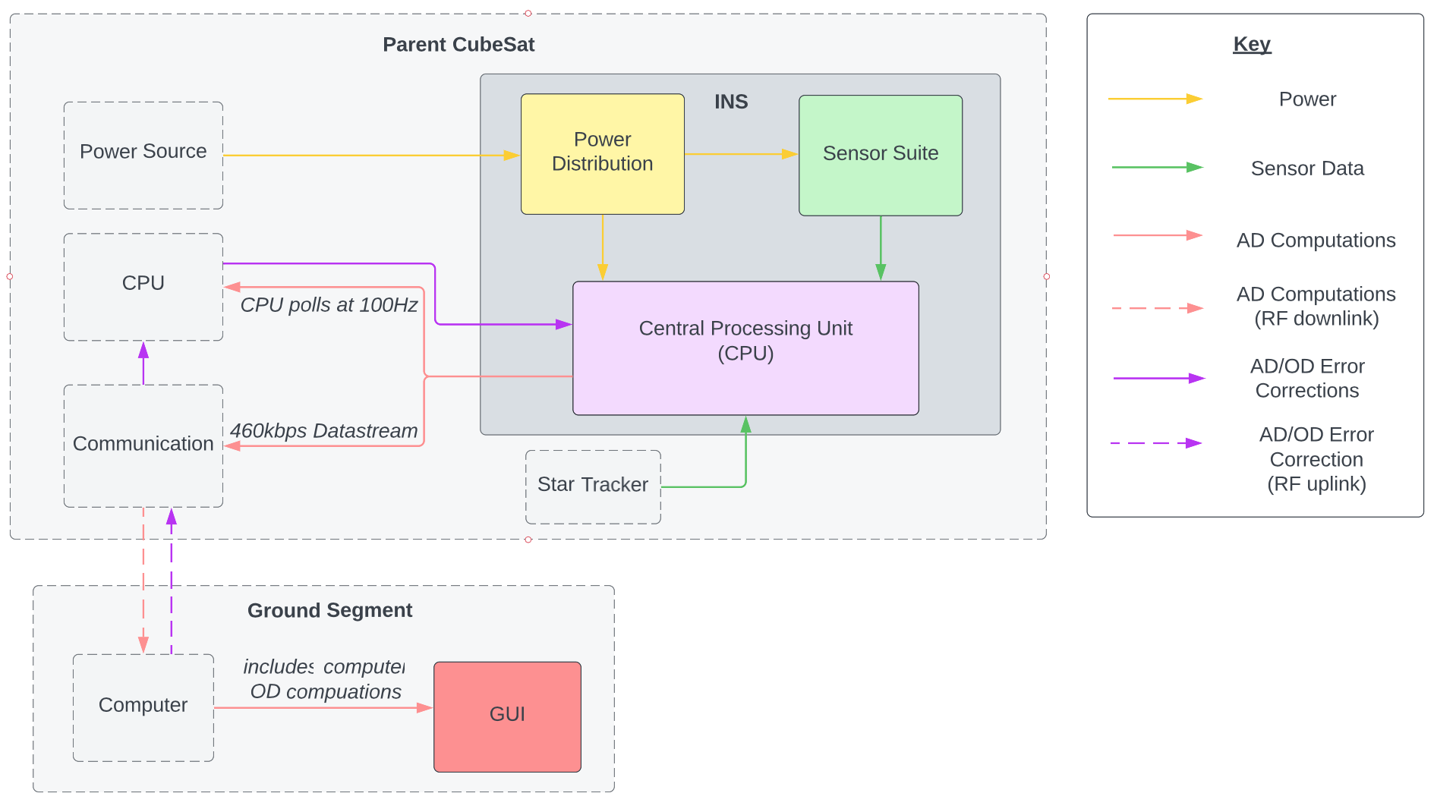 Overview
8
[Speaker Notes: Alex (-> Ben)

(Describe which part we are developing, which not.
Go over key to explain the different interdependencies
Go from sensors to CPU to CubeSat to Ground
CubeSat CPU polls the INS CPU at 100Hz for AD Computations
Looking at our FDB we can see that it is necessary for our project to have interdependencies with systems that are outside of our project scope. These are represented by the translucent, grey boxes. The solid colour boxes represent the system blocks that are in the scope of our project. 
Diving into the specific connections, we can see that: blah blah blah]
Critical Project Elements
Overview
9
[Speaker Notes: Ben

Here are the six critical elements that will be essential for our project to complete the mission objectives outlined by our customer
One element I wanted to draw your attention to is the Calculation element, E2

Since the navigational system will be taking measurements in the body frame, the system will need to be capable of translating those movements into the Earth Centered Inertial Frame

To do this, we will not only require translational measurements, but also rotational measurements to determine the attitude of the spacecraft relative to the inertial frame]
Limiting Requirements
Overview
10
[Speaker Notes: Ben

Here are the requirements that are going to be the most constraining on our project design

The first of those being: the Design

Our customer is looking specifically for an inertial navigation system that can be housed on board their cis-lunar satellites

This will help provide essential redundancy and support to their existing navigational technology]
Storage Requirement
24 hrs
6 hrs of contact
2 hrs Loss of Contact
6 hrs of contact
2 hrs LoC
6 hrs of contact
2 hrs LoC
Overview
11
[Speaker Notes: Ben
Next, the storage constraint will require us to allocate power toward data preservation between ground station contacts

Further specified by our customer are our contact windows:
As shown in this graphic, we will be in contact with the ground station for no longer than 6 hours at a time, and loss of contact periods no greater than 2 hours
Some preliminary calculations for our data storage have estimated we will require 22 megabytes of flash memory to meet this requirement.]
Accuracy Requirement
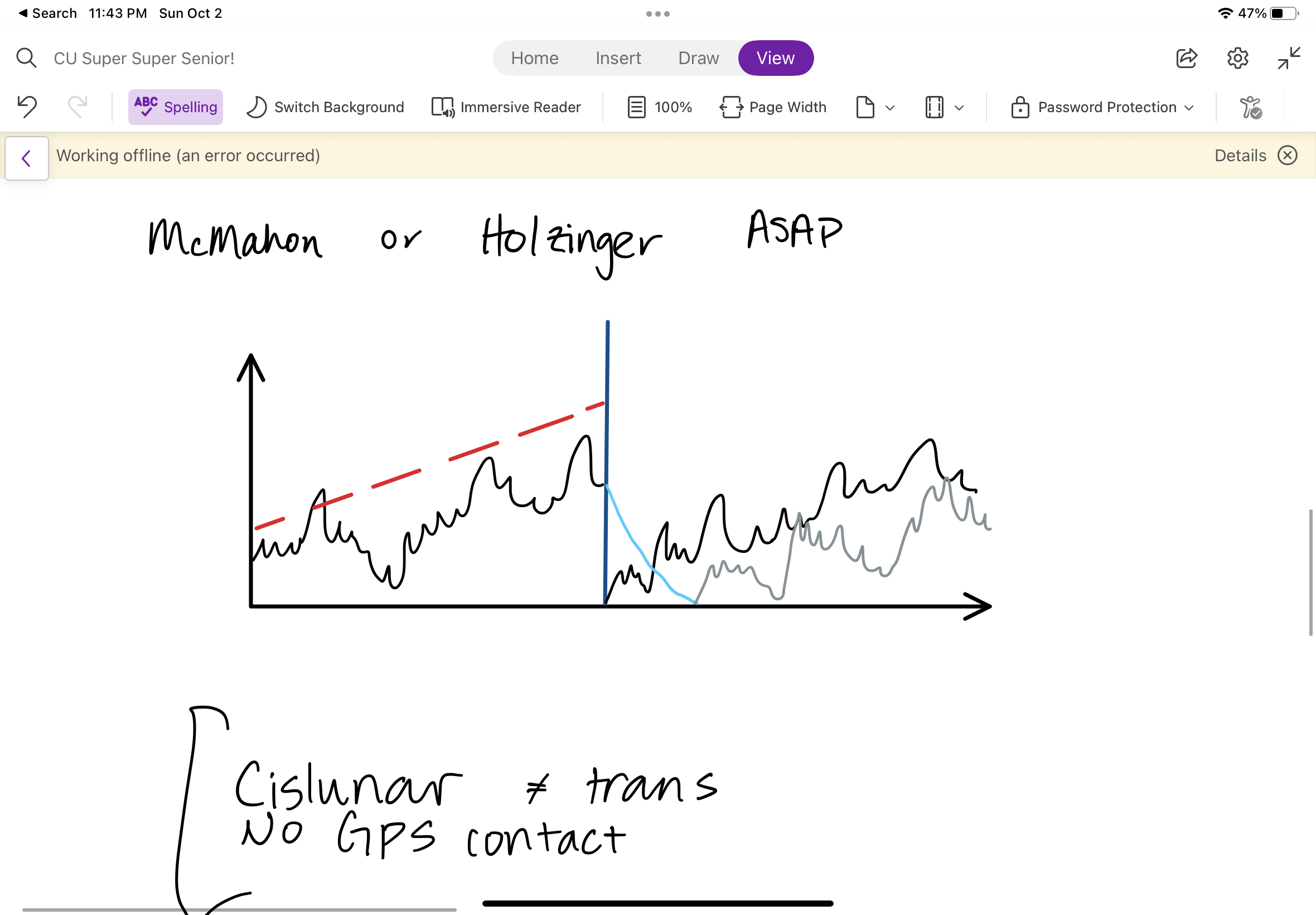 𝛿velocity
Error Correction
Upward trending random walk-off
Kalman Filtered Error Correction
Time
Overview
12
[Speaker Notes: Ben

Third most significant is the error constraint
Sensor drift is an inherent quality to any inertial navigation system
Continuous corrections from external sources such as the ground station and attitude sensors onboard the parent satellite are essential to meeting this constraint]
Risk Matrix
Probability
Impact/Consequence
Overview
13
[Speaker Notes: Ben (-> Alex)
*We will be utilizing the expertise of our GA contacts, and continuing to learn from Dr. Axelrad and Dr. Holzinger in the department here, too!]
All Trades to be Completed
Overview
14
[Speaker Notes: Alex
Notes:
This table represents the trades that our team will complete in order to ensure the fulfilment of our project requirements and the satisfaction of constraint.
This ranges from the selection the communication protocol used to the PCB from factor to thermal dissipation methods.]
All Trades to be Completed (Cont.)
Overview
15
[Speaker Notes: Alex]
Trades
16
Trade Tree Breakdown - Electronics
RAM Chip
Gyroscope
Accelerometer
Microprocessor
Onboard PCB Comm Protocol
PCB Form Factor
Flash Memory
Flight Software trades
Power Distribution Network
Voltage Regulators
Uplink/Downlink Comm Protocol
Key
Completed
In Work
Not Started
17
Trades
Trade Tree Breakdown - Flight Software
Update Rate
Electronics trades
Type of Numerical Integration
Microprocessor
Kalman Filter Options
Update Timing
Key
Completed
In Work
Not Started
18
Trades
Trade Tree Breakdown
Mechanical
Ground Software
Testing
Material of Housing
Drift Test Method
Orbital Simulation Fidelity
Accessibility Method
Electronics trades
Component Verification
Temperature Control
Key
Completed
In Work
Not Started
19
Trades
Gyroscope Trade Matrix
20
Trades
[Speaker Notes: No sensors with limited availability were evaluated!

Into detail why analog vs digital

evaluation criteria are the component specifications are derived from our project’s requirements.]
Weighted Gyroscope Trade Matrix
($14.93)
21
Trades
[Speaker Notes: Into detail why analog vs digital]
Accelerometer Trade Matrix
22
Trades
[Speaker Notes: NOTES: 

Green: high confidence in factor to positively contribute to satisfaction of our requirements and fulfilment of constraints
Yellow: medium confidence
Red: no confidence of factor to positively contribute to satisfaction of our requirements and fulfilment of constraints

Explain individual evaluation criteria and how it ties in to constraints (in general)]
Weighted Accelerometer Trade Matrix
($70.85)
23
Trades
[Speaker Notes: Into detail why analog vs digital]
Flight Software - Memory Requirements
Inertial frame state vector - sent to parent cubesatellite and ground station:

20 above + 19 associated errors = ~40 variables
40 variables x 8 bytes/variable = 320 bytes
Send at most 10 states/second to ground station
100 states/second to parent
Store 2 hours of data to send to ground station when not in contact
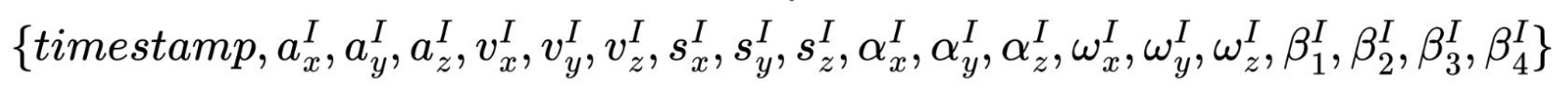 320 bytes * 10 state/sec * 3600 sec/hr * 2 hr = ~22 MB stored in on-board memory
24
Trades
Flash Memory Trade
NAND Flash Memory
Cheap
More memory in one package typically due to a much higher density
Read, Erase, and Write speeds about equal
NOR Flash Memory
Expensive
Comes in smaller memory packages due to a lower density
Faster read, but much slower erase and write speeds compared to NAND
25
Trades
[Speaker Notes: Jason  (-> Derek)]
Flash Memory Trade Matrix
26
Trades
Weighted Flash Memory Trade Matrix
($6.27)
27
Trades
[Speaker Notes: Mention we have the math available in a backup slide!!

Into detail why analog vs digital]
Current Design Space
28
Design Space - Mechanical
Key Considerations:
Sensor Protection
Electrostatic Discharge (ESD)
Proximity to other sensors
Heat dissipation
Orientation
Magnetic interference
Component accessibility 
Prototyping
Testing
Maintenance
Material
Off gassing
Composite
Metal
Plastic
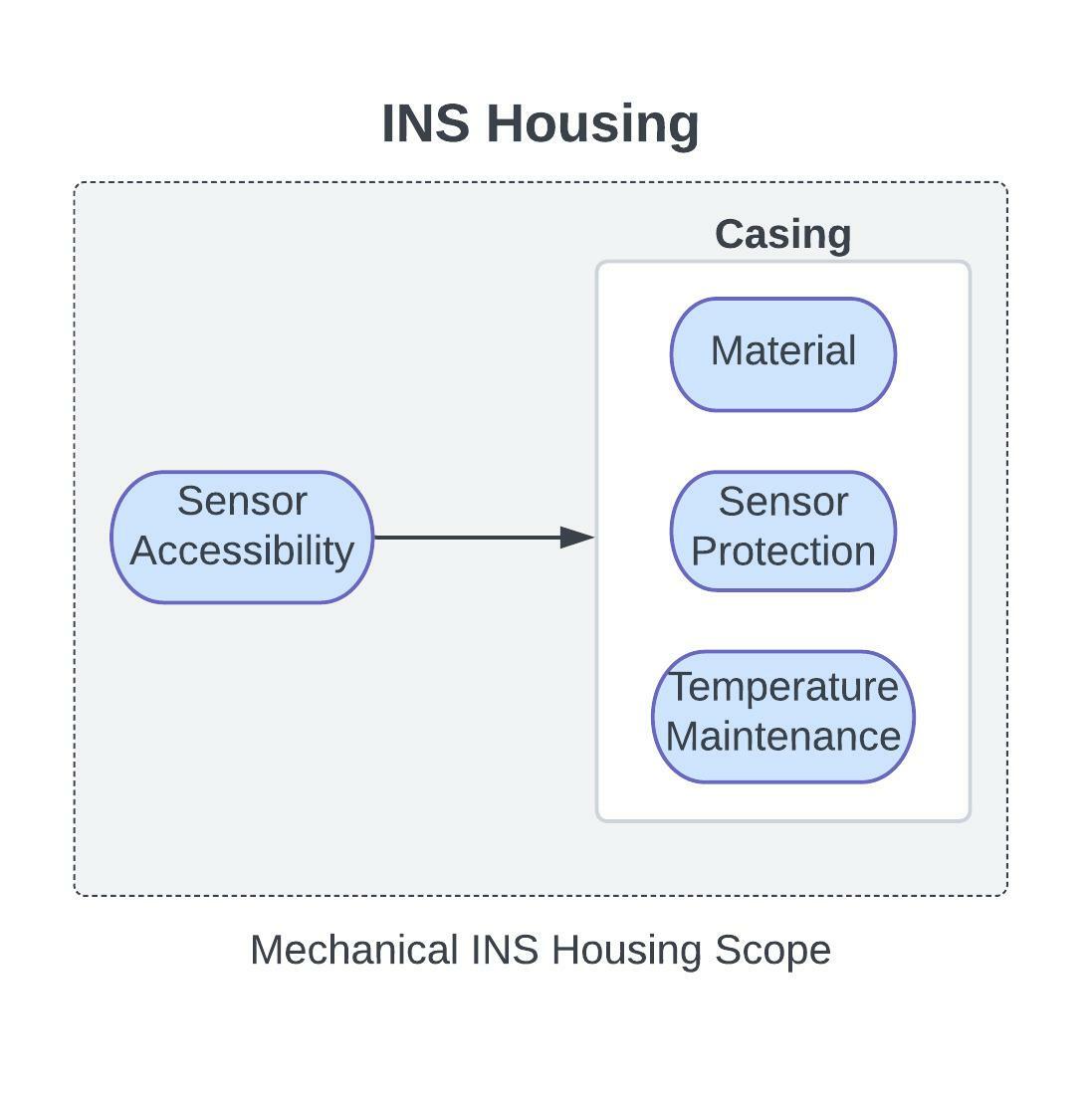 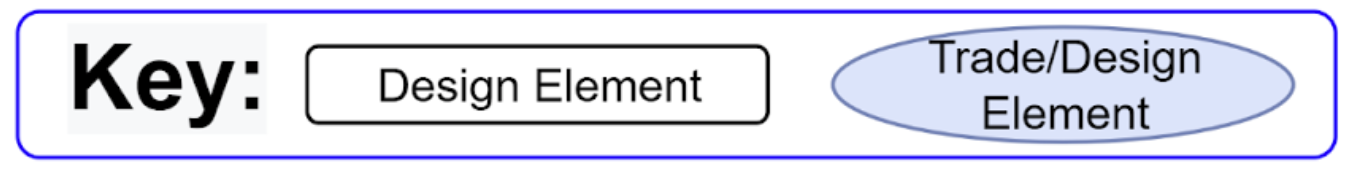 29
Design
[Speaker Notes: 3.1 Show how trade selections narrow your design space, and your current design space
and/or possible initial configuration(s).
3.2 Highlight trades that still need to be completed due to advanced prototyping or modeling
Needs

Should we mention no vibe test is required?
ESD pro]
Design Space
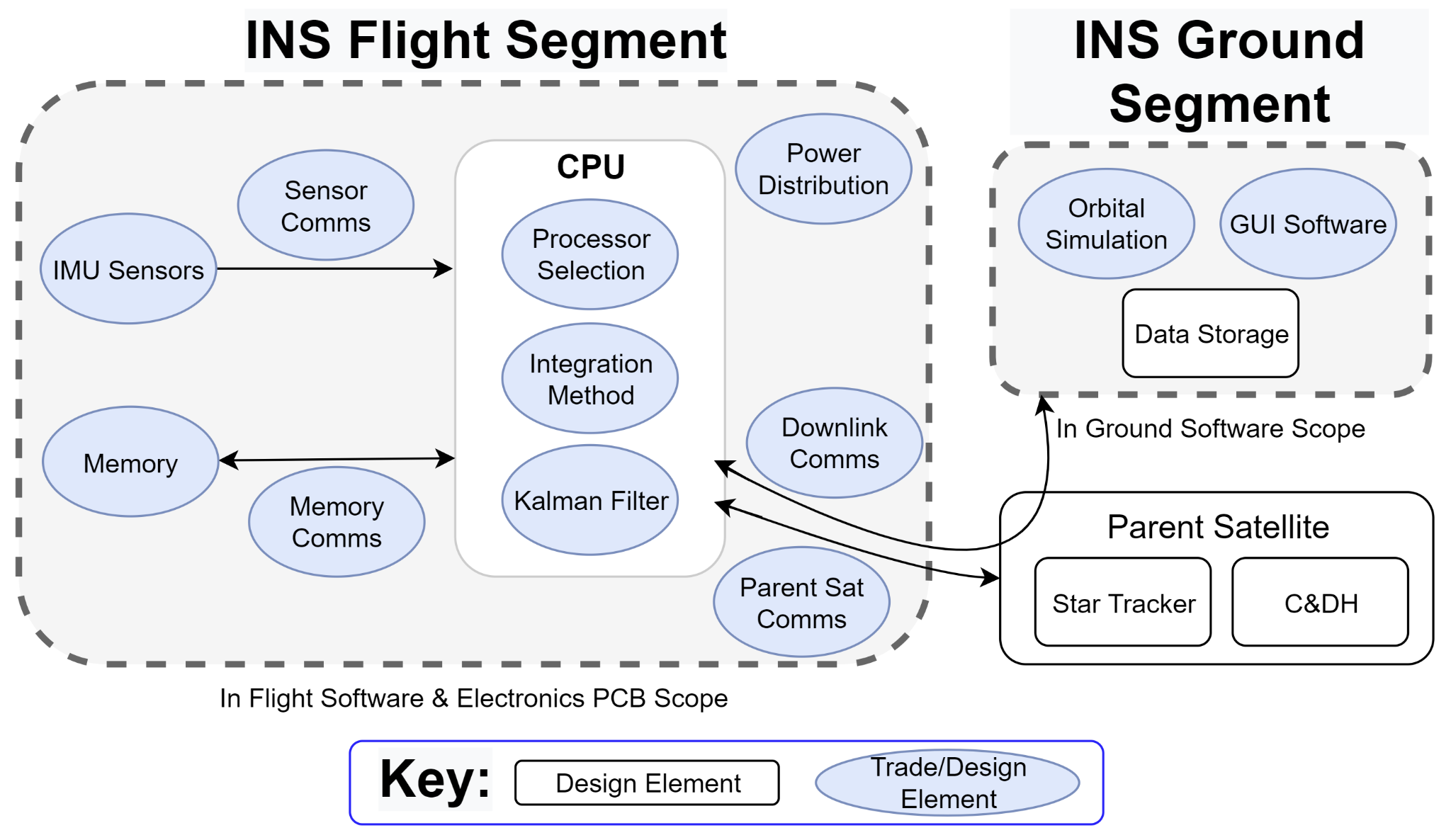 30
Design
Design Space - Electronics
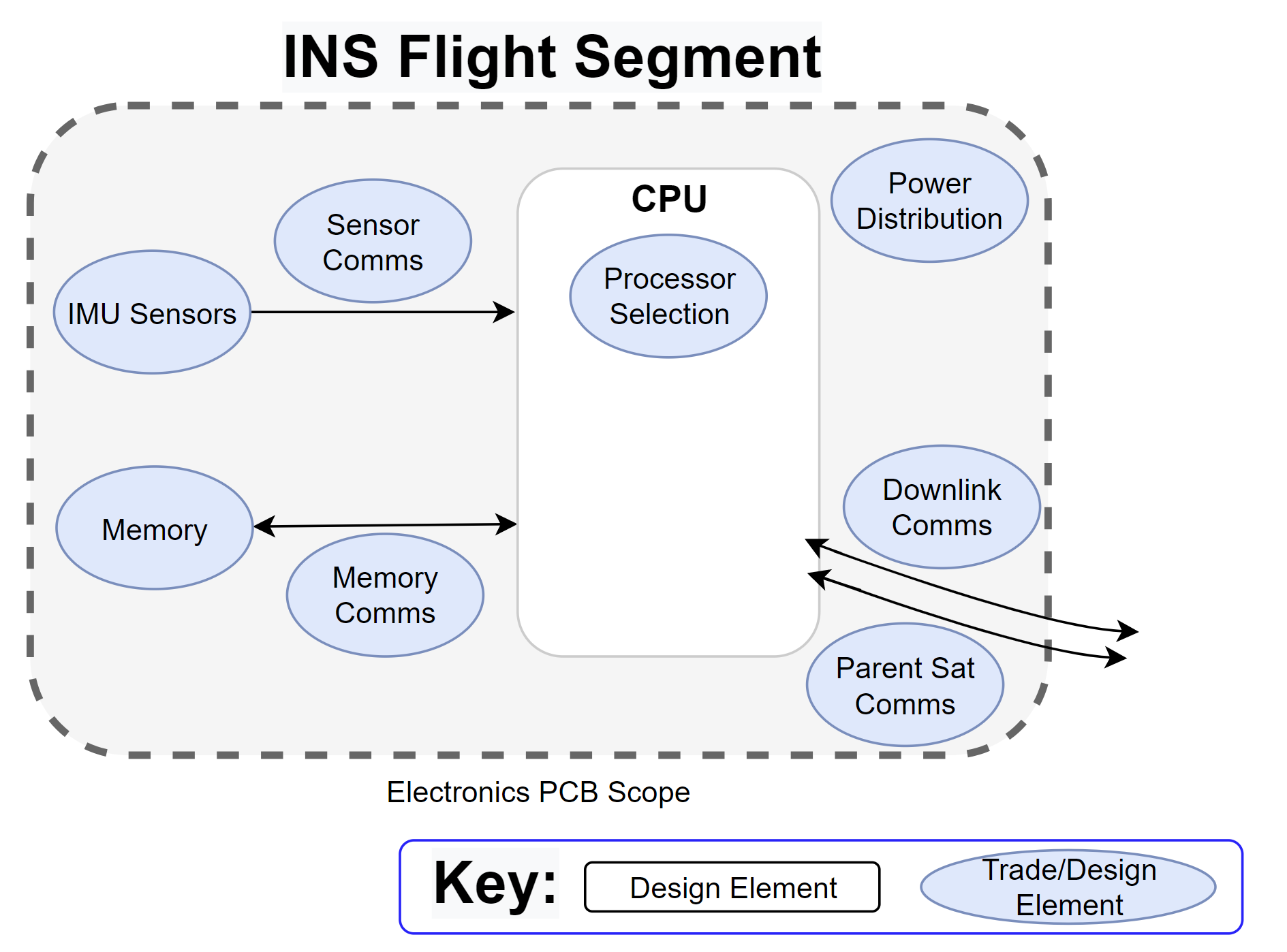 PCB Architecture depends on Flight Software CPU

Communications Port coordinated with Flight and Ground Software

PCB and Components must fit within the INS housing 

Inertial Measurement Unit (IMU) constructed from accelerometers and gyroscopes
31
Design
Design Space - Flight Software
Communications protocols & data packaging all interact with flight software
Kalman filtering, integration methods will need to be prototyped before a processor can be selected with electronics
Star tracker data will be simulated by the flight software team for attitude corrections
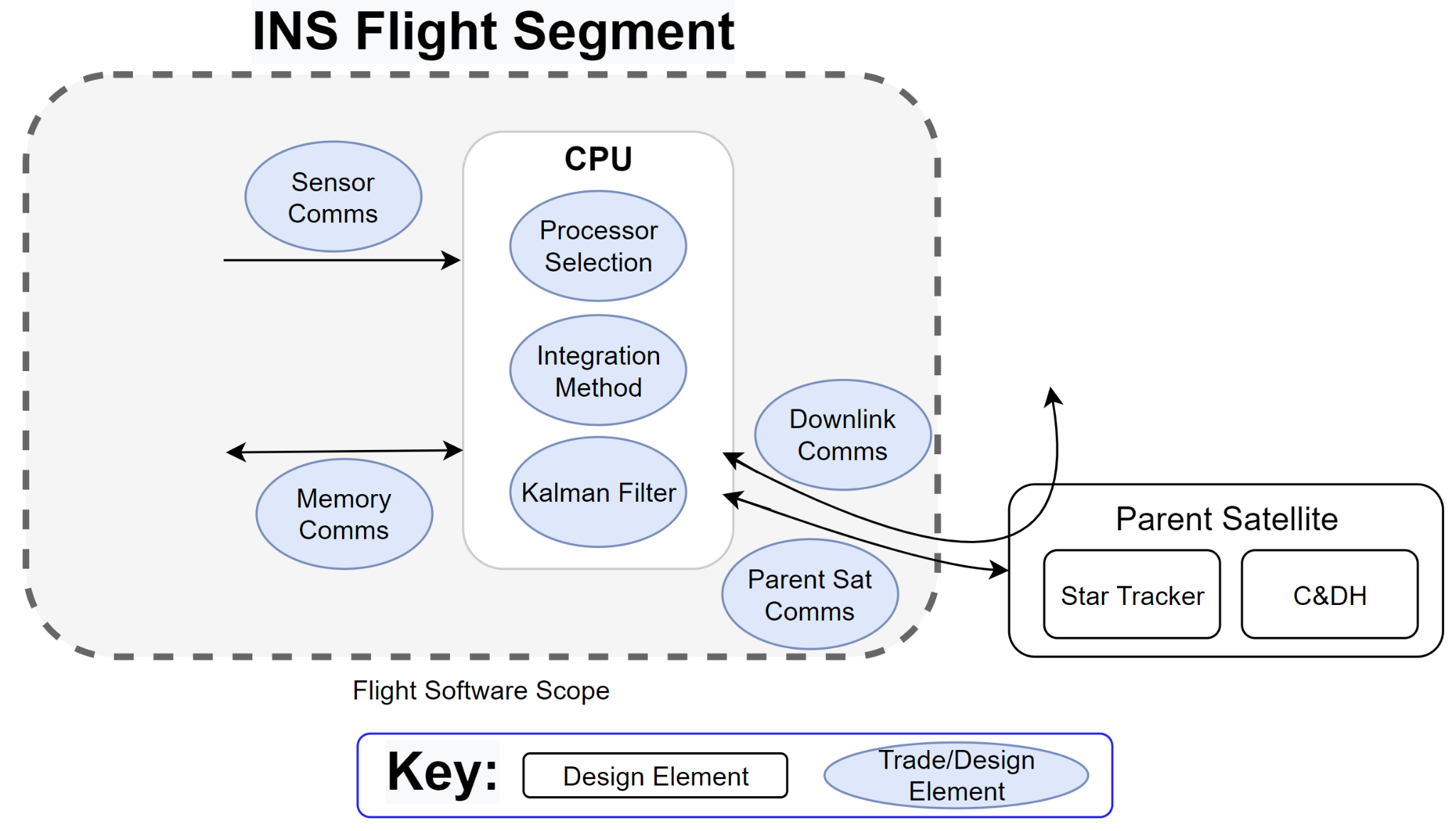 32
Design
Design Space - Ground Software
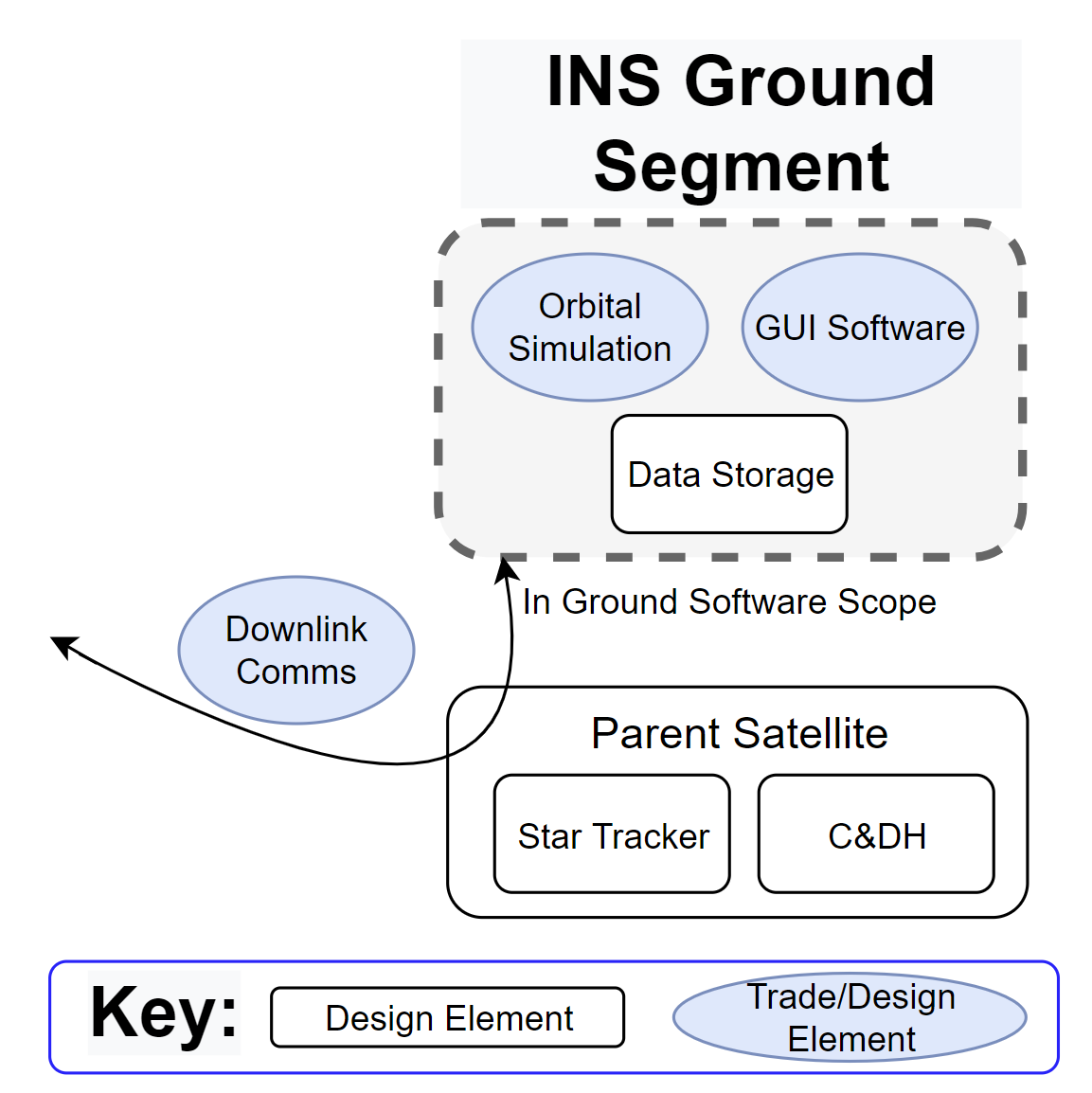 Dependent on communications protocols and data packaging
Orbital Simulation Complexity trade will determine the depth of code required for trajectory calculations and predictions
Will need to simulate flight data to send to INS for testing
Software design choice research points towards using C++ and ImGui. Will need to implement a basic render engine to determine feasibility
33
Design
Modeling and Testing
34
Modeling and Testing - Software
35
Modeling
[Speaker Notes: Temp Slide: Brian

Render: Build the render engine to inform overall program planning, and verify its the correct route.
Simulationed Data: Simulate the flight data to inform backend design. There will be multiple different models for different purposes, flight and ground will make separate for there need.
Integration: Compare Omega Arithmetic Integration , Adams-Bashforth, and Filtering before integration. Explore Kalman Filtering
Component: Use Breadboards and lab tools to verify component performance.
Mockup: Build mockups out of easy to work with materials such as wood, PLA, and acrylic to ensure ease of assembly, and to inform testing plans
Drift Test: Exacts are still under trades, but we might consider


(-> “Welcome to any questions you may have”)]
Modeling and Testing - Hardware/Electronics
36
Modeling
[Speaker Notes: Temp Slide: Brian

Render: Build the render engine to inform overall program planning, and verify its the correct route.
Simulationed Data: Simulate the flight data to inform backend design. There will be multiple different models for different purposes, flight and ground will make separate for there need.
Integration: Compare Omega Arithmetic Integration, Adams-Bashforth, and Filtering before integration. Explore Kalman Filtering
Component: Use Breadboards and lab tools to verify component performance.
Mockup: Build mockups out of easy to work with materials such as wood, PLA, and acrylic to ensure ease of assembly, and to inform testing plans
Drift Test: Exacts are still under trades, but we might consider


(-> “Welcome to any questions you may have”)]
Questions?
37
Backup
38
Requirements - Level 0
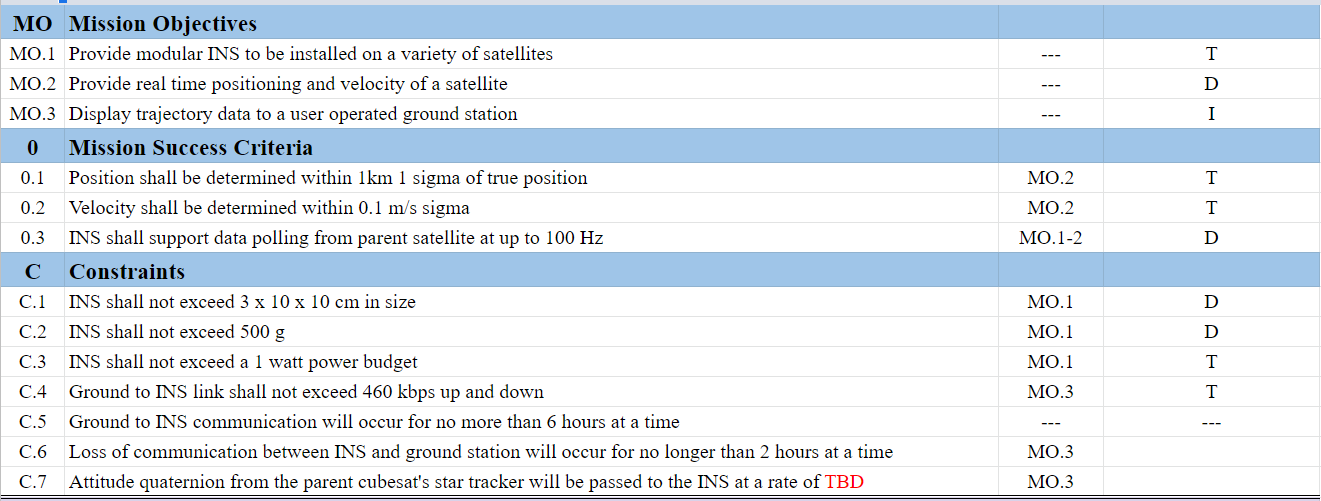 39
Backup
[Speaker Notes: Temp Slide: Brian

Render: Build the render engine to inform overall program planning, and verify its the correct route.
Simulationed Data: Simulate the flight data to inform backend design. There will be multiple different models for different purposes, flight and ground will make separate for there need.
Integration: Compare Omega Arithmetic Integration, Adams-Bashforth, and Filtering before integration. Explore Kalman Filtering
Component: Use Breadboards and lab tools to verify component performance.
Mockup: Build mockups out of easy to work with materials such as wood, PLA, and acrylic to ensure ease of assembly, and to inform testing plans
Drift Test: Exacts are still under trades, but we might consider


(-> “Welcome to any questions you may have”)]
Requirements - Level 1
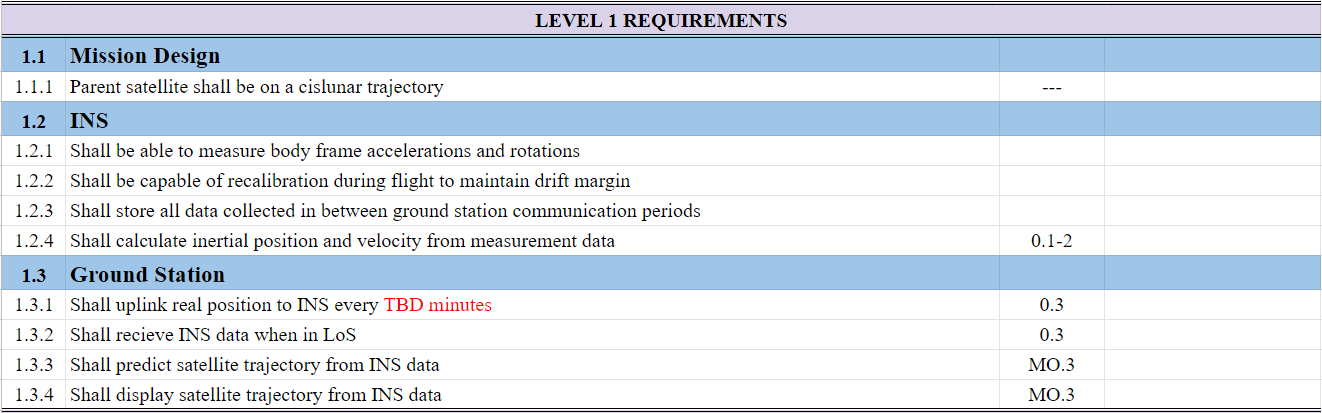 40
Backup
[Speaker Notes: Temp Slide: Brian

Render: Build the render engine to inform overall program planning, and verify its the correct route.
Simulationed Data: Simulate the flight data to inform backend design. There will be multiple different models for different purposes, flight and ground will make separate for there need.
Integration: Compare Omega Arithmetic Integration, Adams-Bashforth, and Filtering before integration. Explore Kalman Filtering
Component: Use Breadboards and lab tools to verify component performance.
Mockup: Build mockups out of easy to work with materials such as wood, PLA, and acrylic to ensure ease of assembly, and to inform testing plans
Drift Test: Exacts are still under trades, but we might consider


(-> “Welcome to any questions you may have”)]
Requirements - Level 2
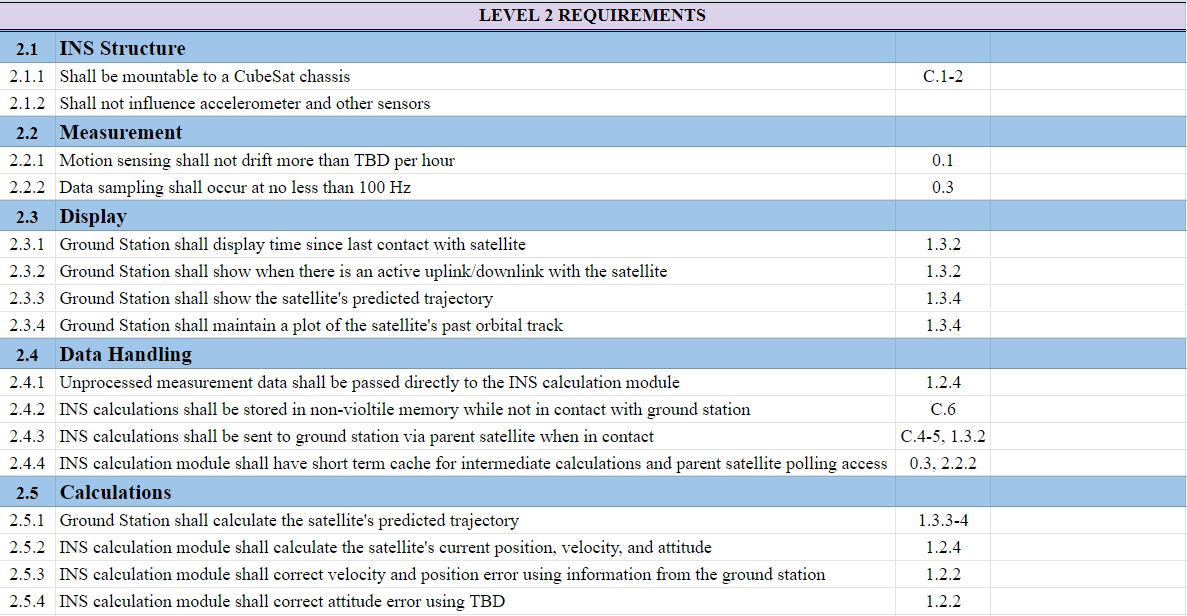 41
Backup
[Speaker Notes: Temp Slide: Brian

Render: Build the render engine to inform overall program planning, and verify its the correct route.
Simulationed Data: Simulate the flight data to inform backend design. There will be multiple different models for different purposes, flight and ground will make separate for there need.
Integration: Compare Omega Arithmetic Integration, Adams-Bashforth, and Filtering before integration. Explore Kalman Filtering
Component: Use Breadboards and lab tools to verify component performance.
Mockup: Build mockups out of easy to work with materials such as wood, PLA, and acrylic to ensure ease of assembly, and to inform testing plans
Drift Test: Exacts are still under trades, but we might consider


(-> “Welcome to any questions you may have”)]
Flight Software - Calculations
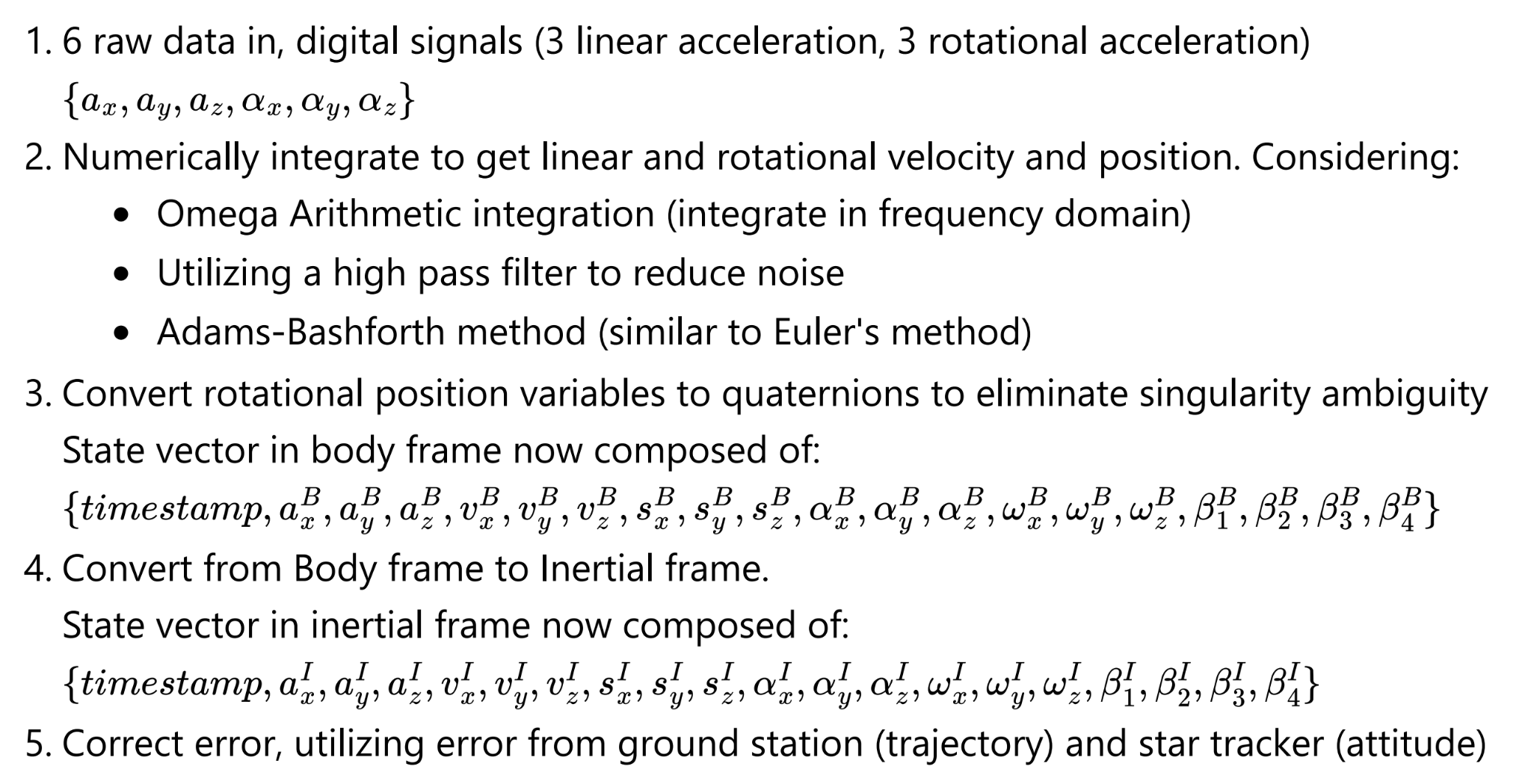 42
Backup
Ground Station Base Software Trade
43
Backup
Ground Station Base Software Trade
44
Backup
GUI Selection Trade
45
Backup
[Speaker Notes: We should probably mention that ImGui uses openGL so that they can see why we chose to use openGL]
GUI Selection Trade
46
Backup
IMU Trade Matrix
47
Backup
Communications Trade Matrix
48
Backup
Hardware Enclosure Trade
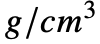 49
Backup
Project GAINS Org. Structure
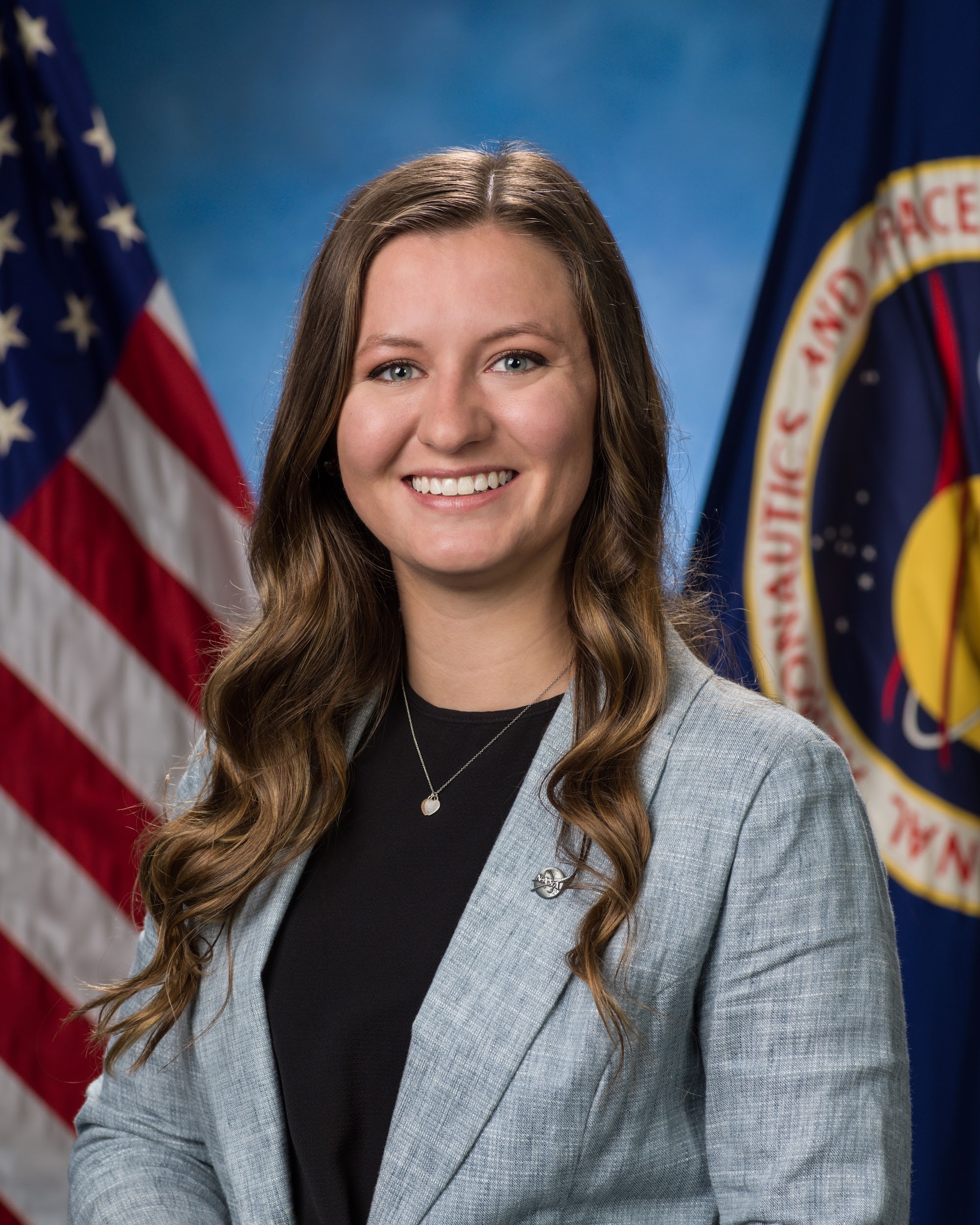 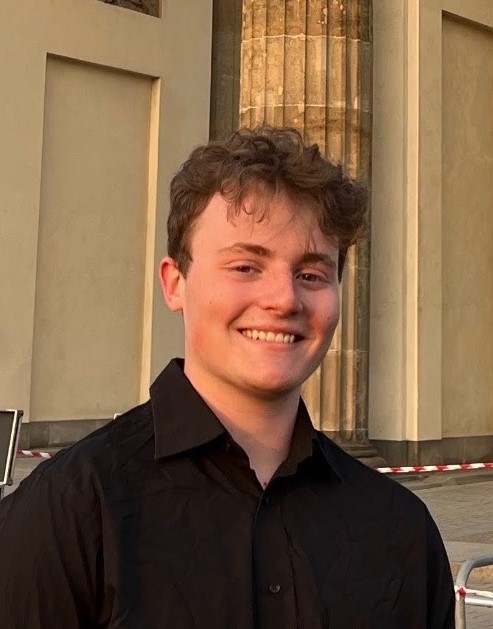 System Engineer
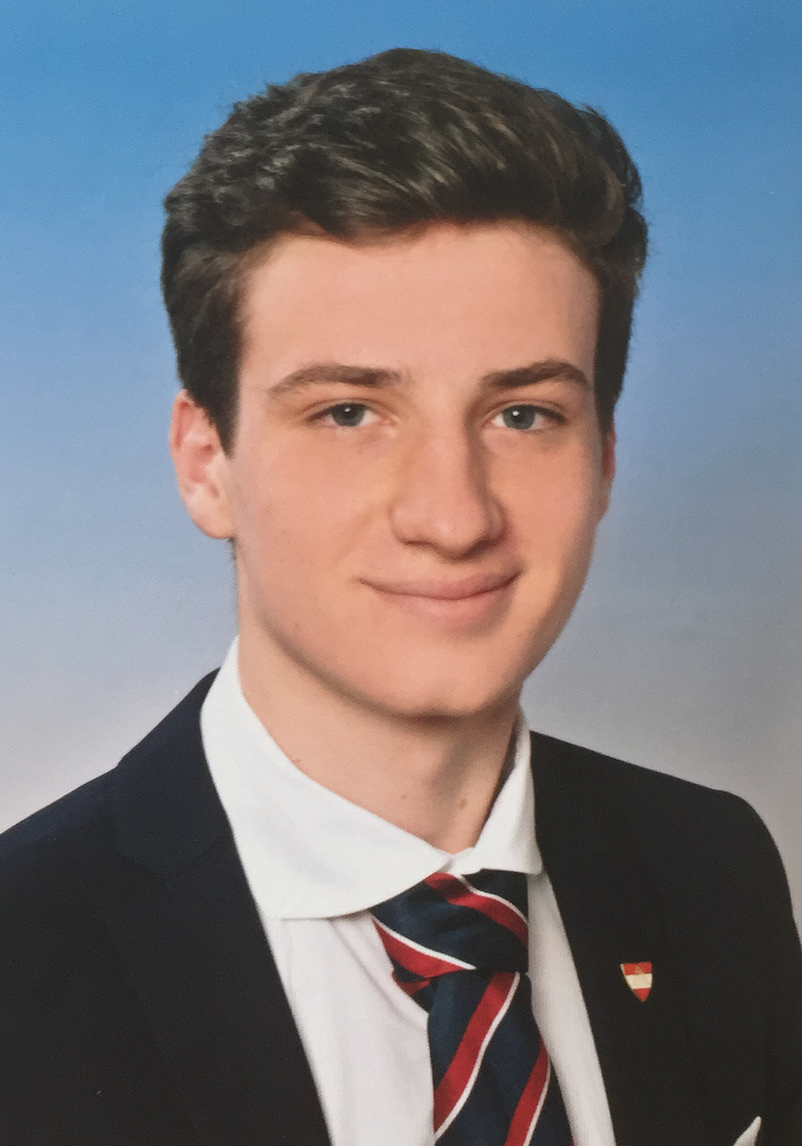 Project Manager
Chief Financial Officer
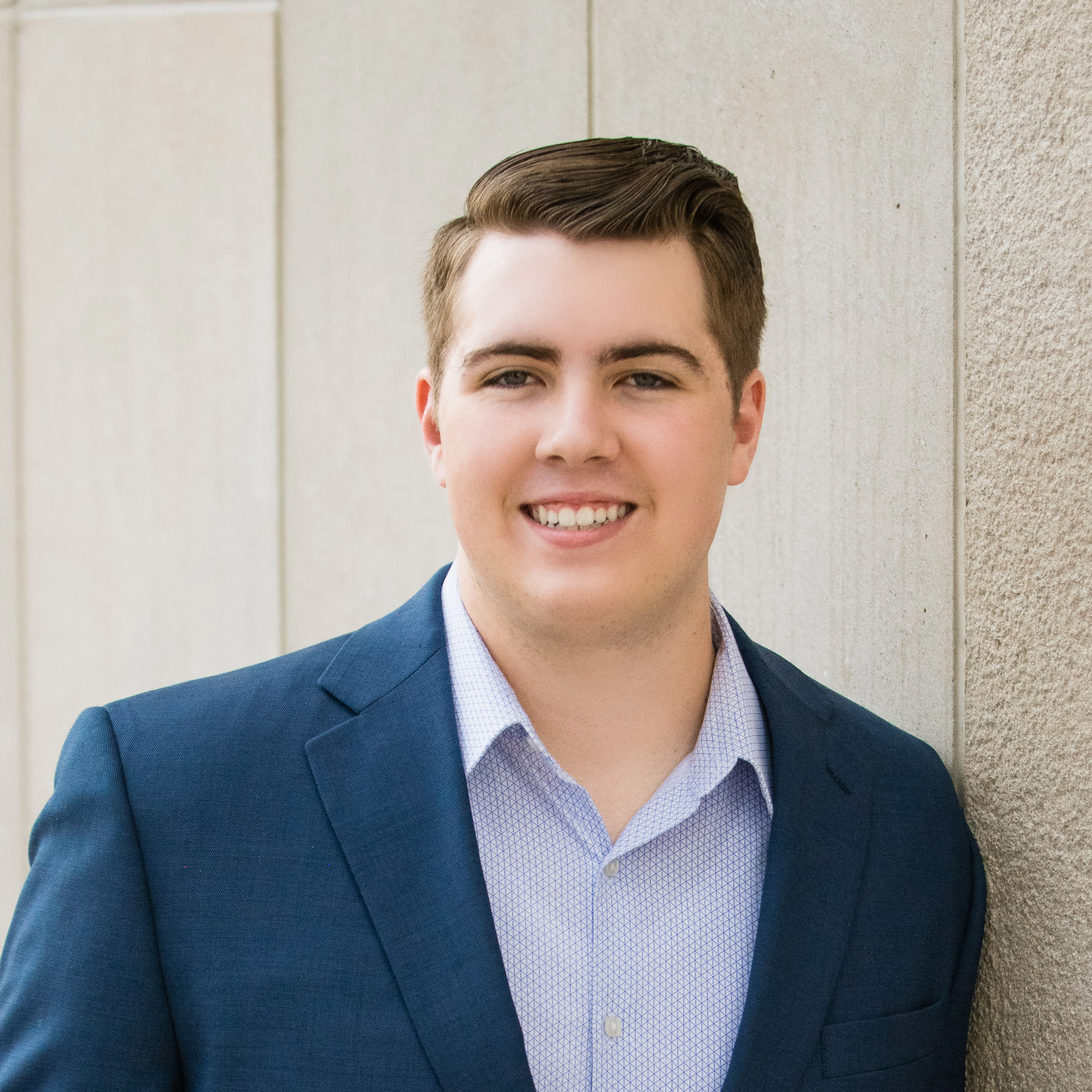 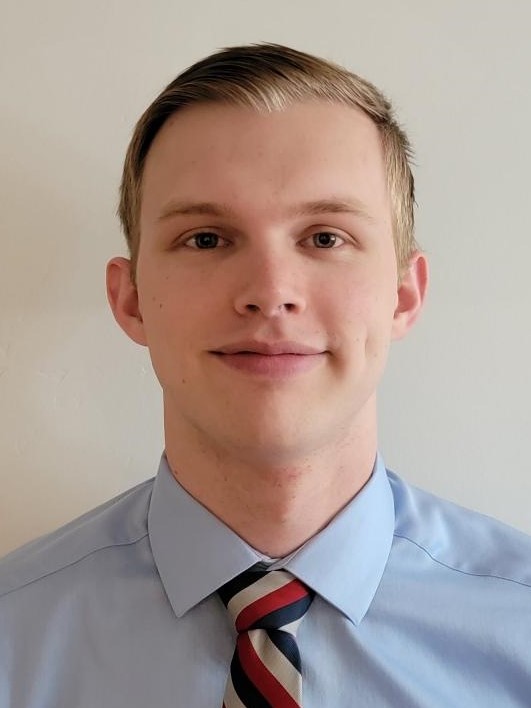 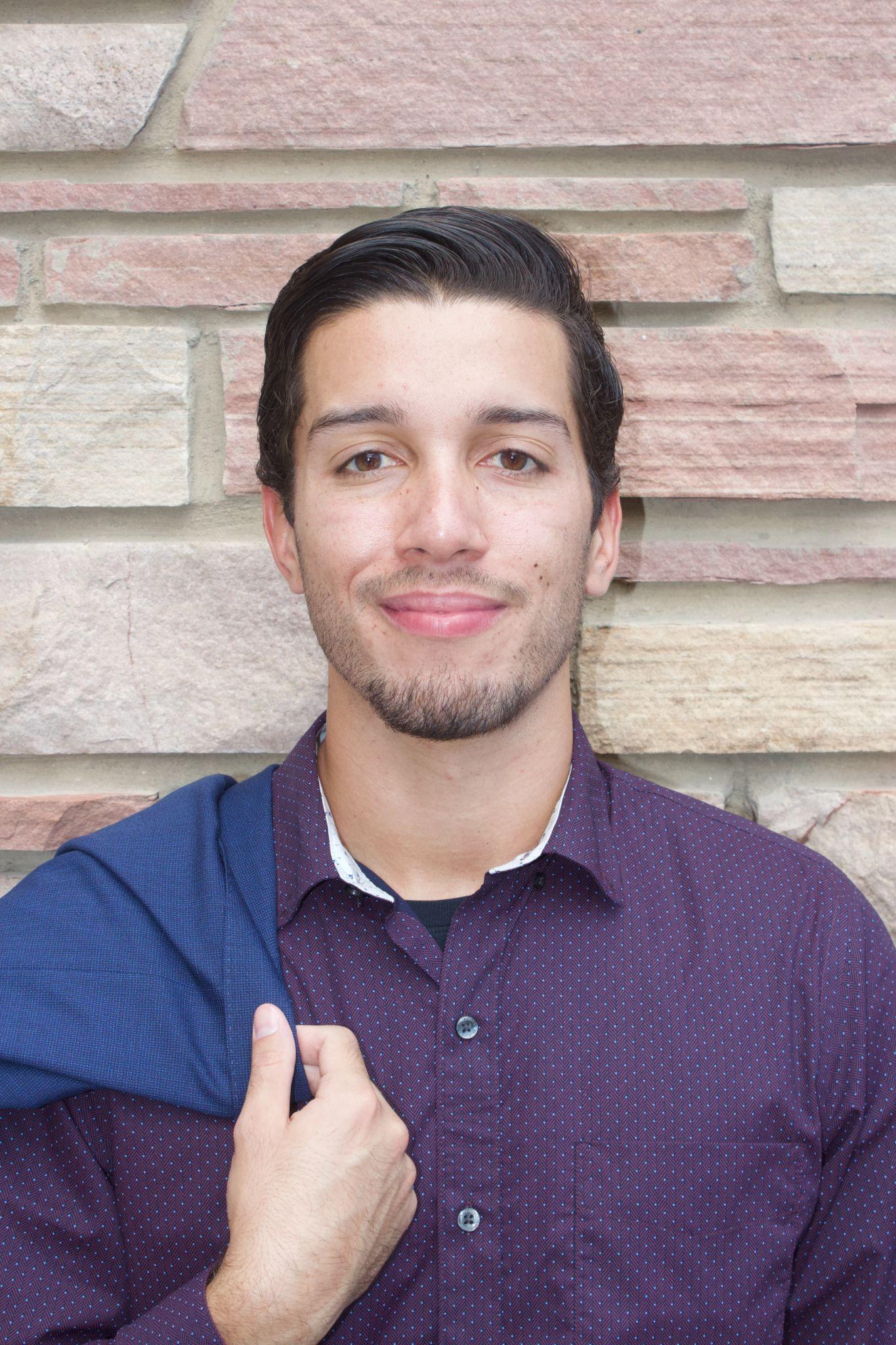 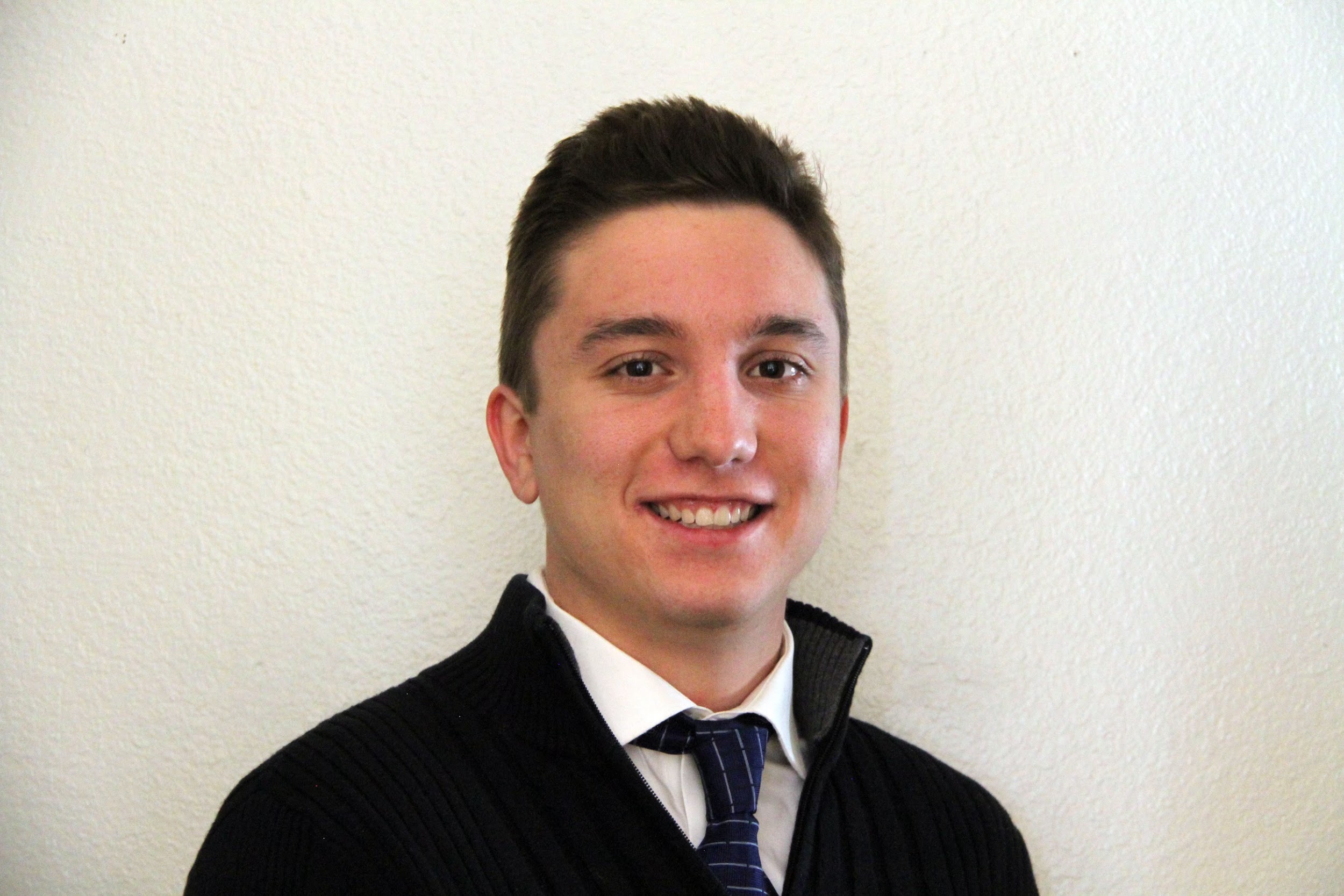 Flight Software
Ground Software
Electronics
Mechanical
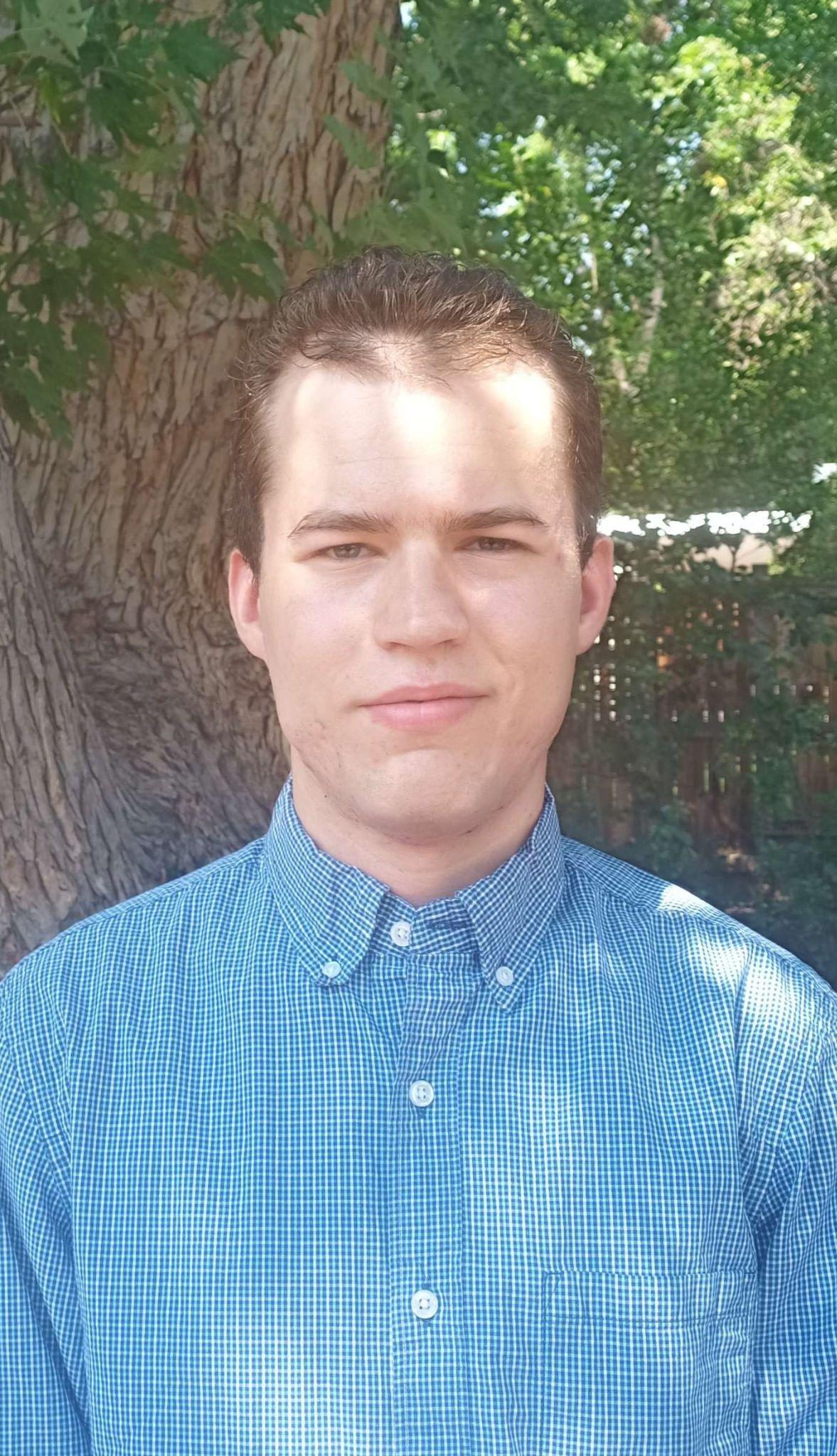 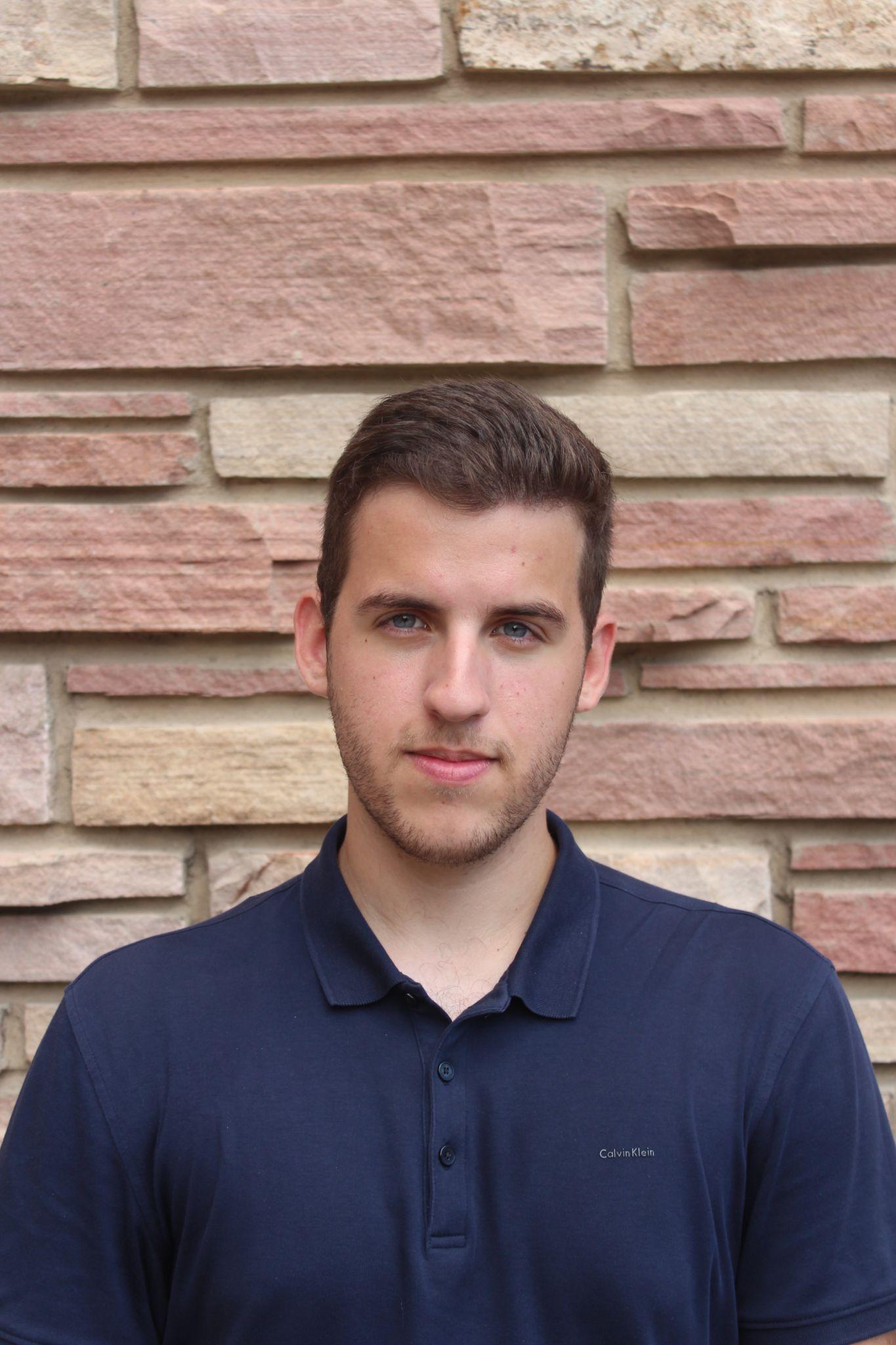 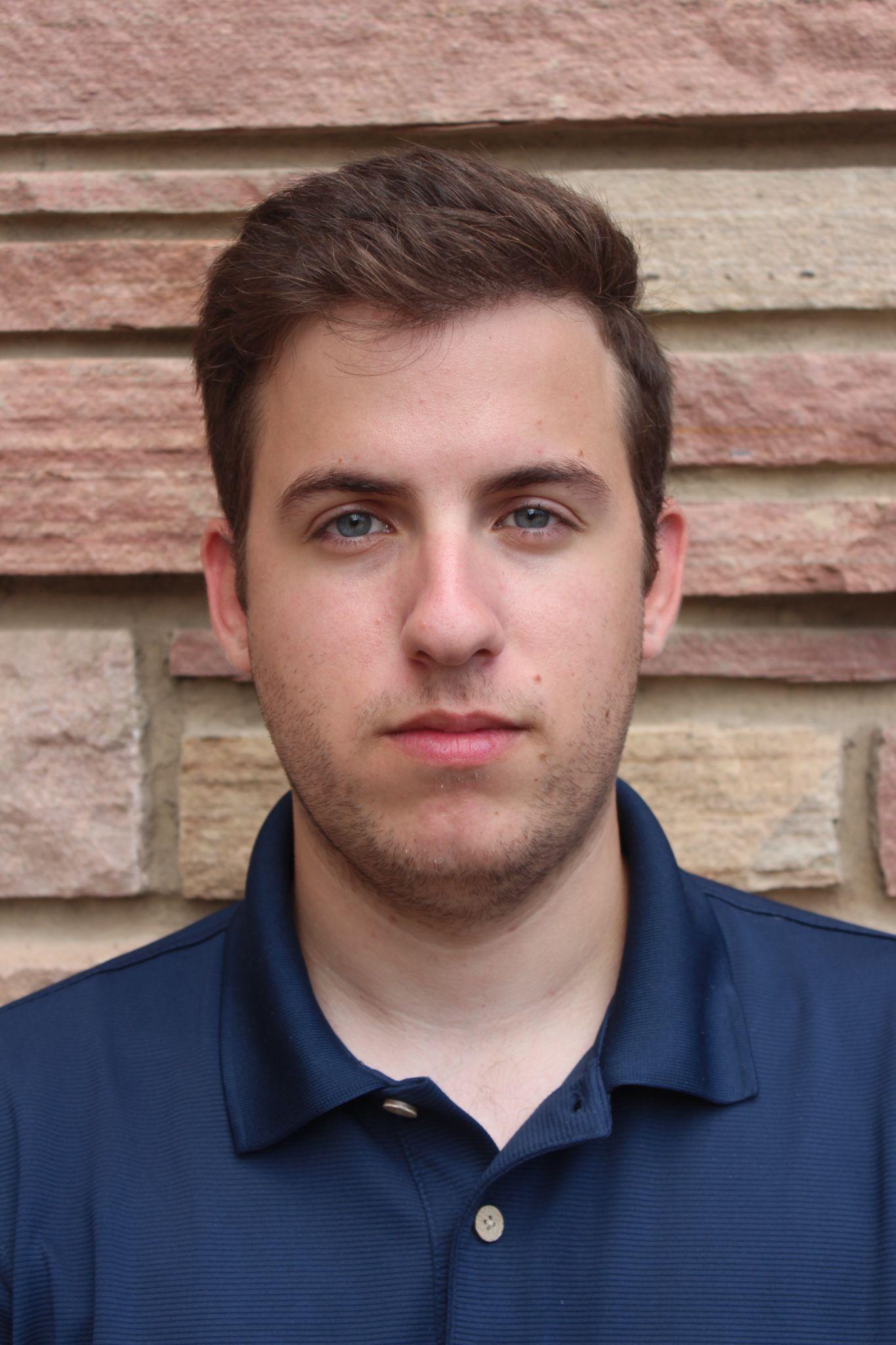 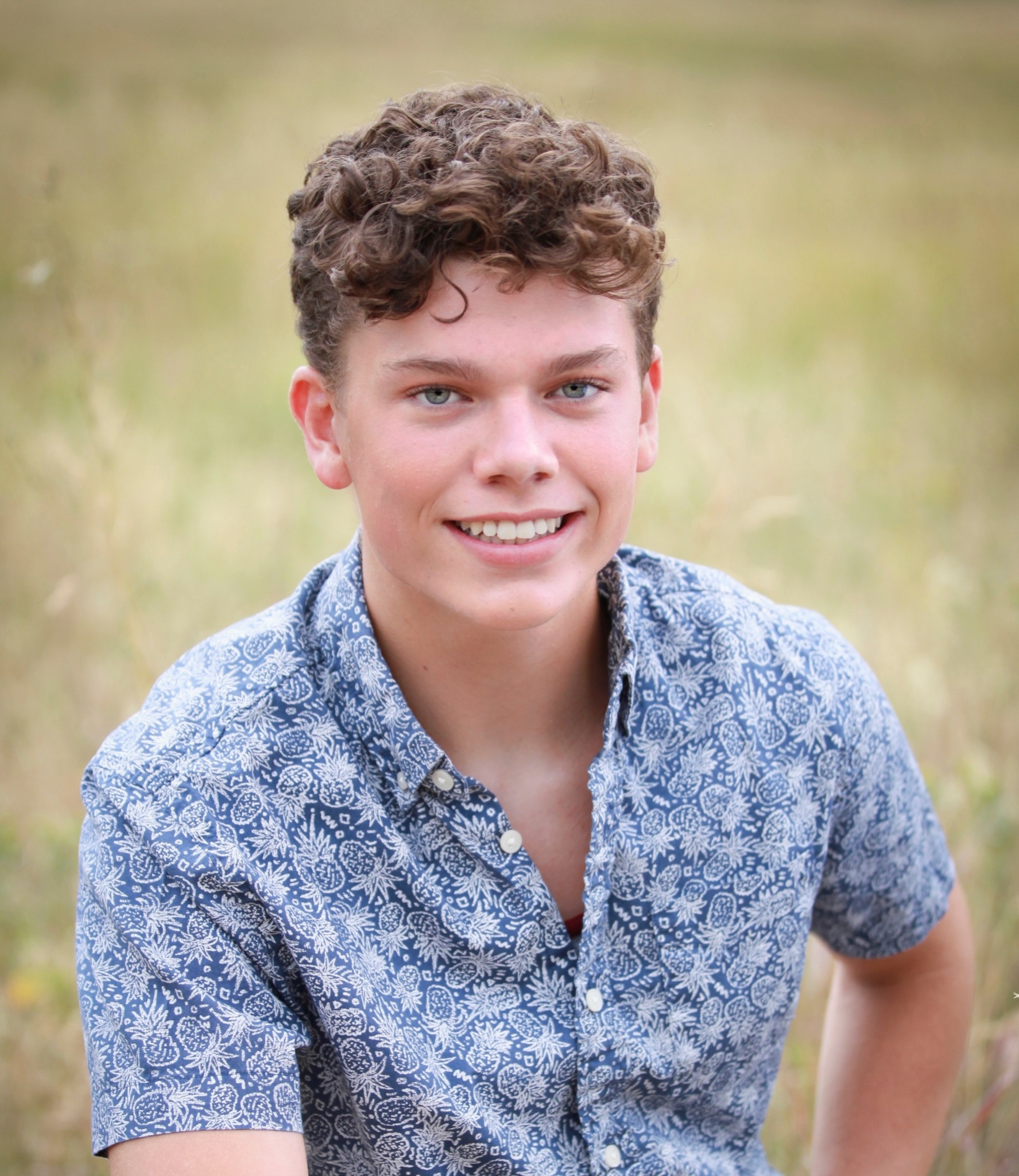 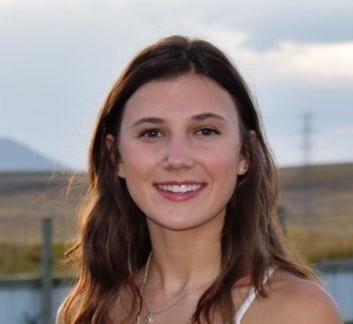 50
Backup
Full Mission CONOPS (no key)
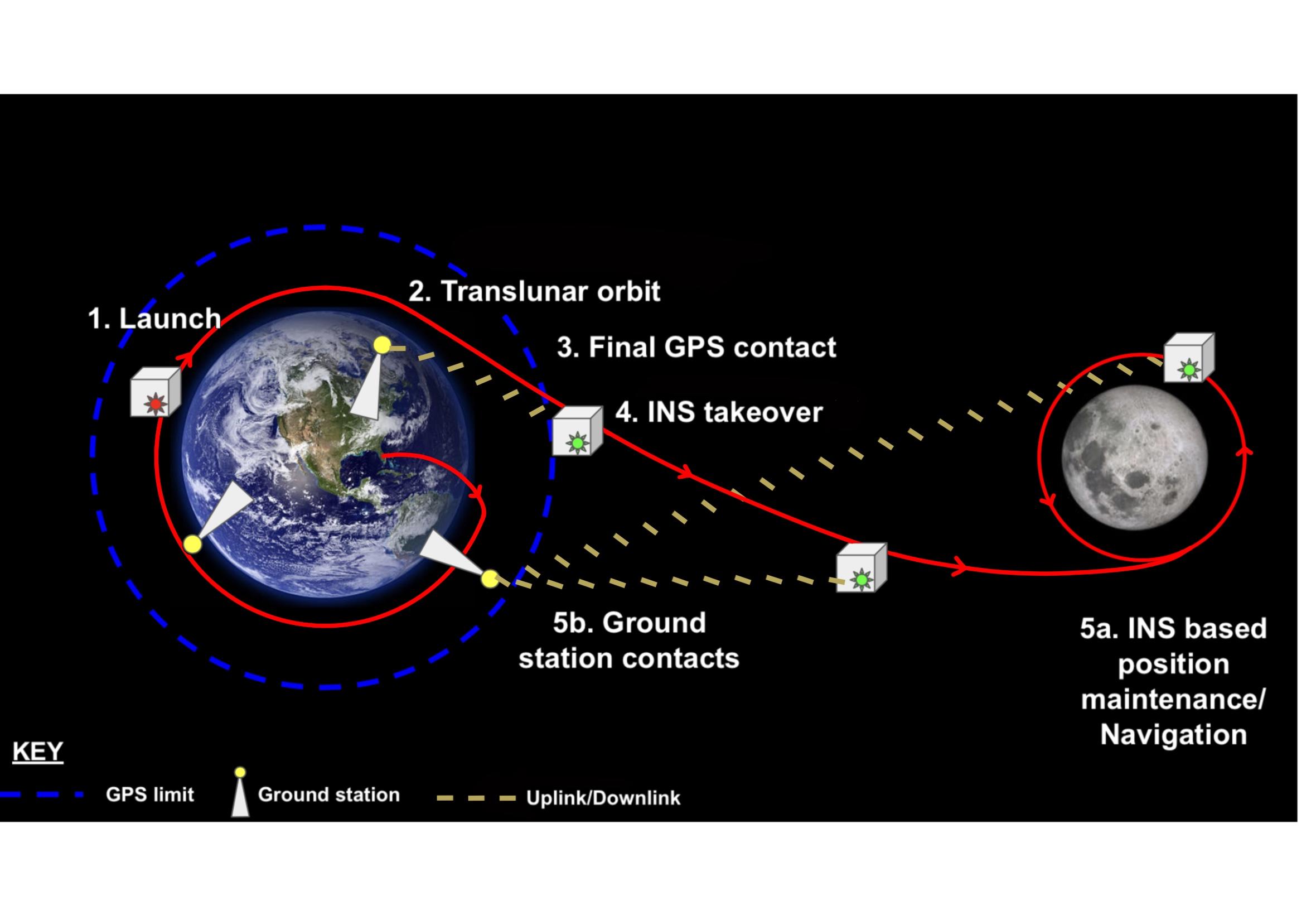 Ground Stations
Uplink/Downlink
GPS Limit
Uplink/Downlink
Trajectory
Trajectory
51
Backup
[Speaker Notes: Addi]
Project Overview (w/key, w/o steps)
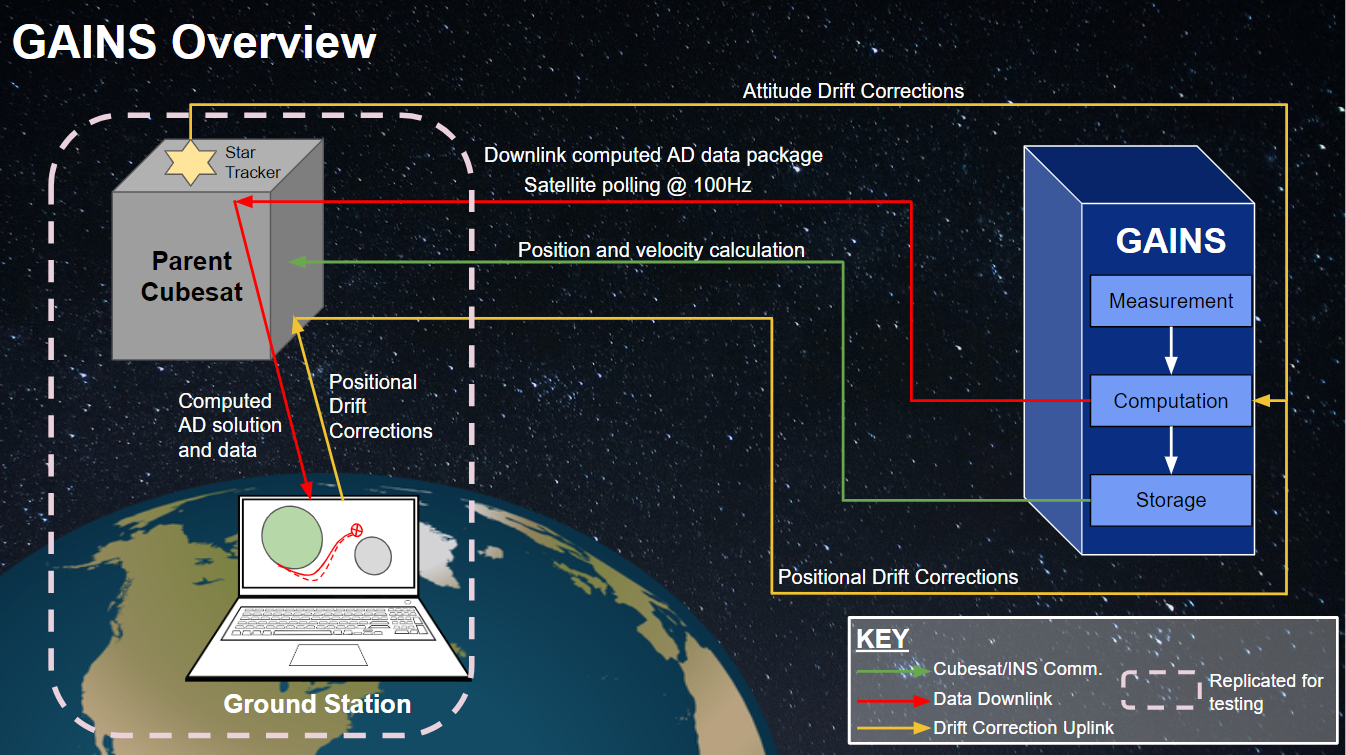 52
Backup